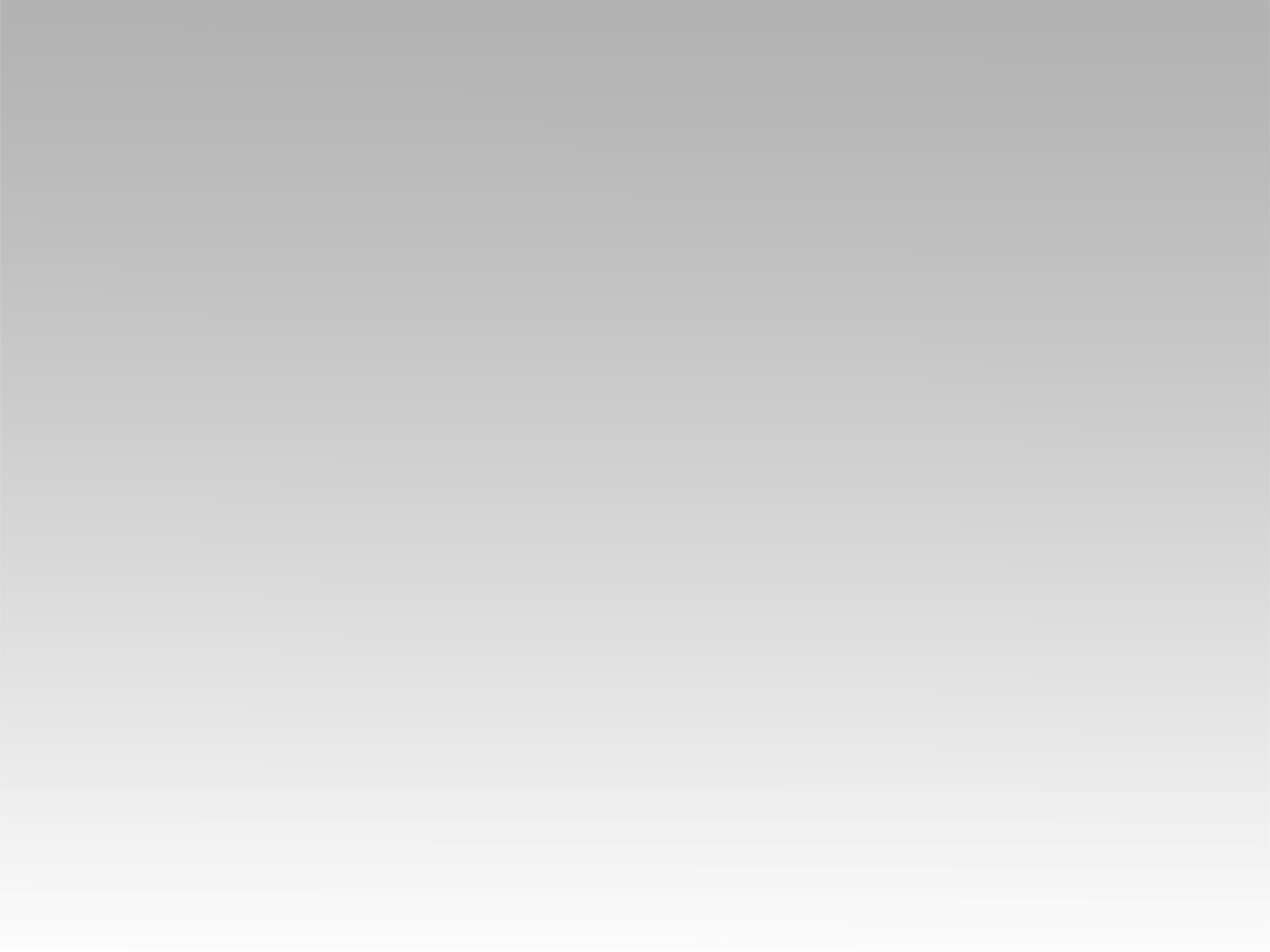 تـرنيـمـة
يسوع هو السكة تا الدنيا
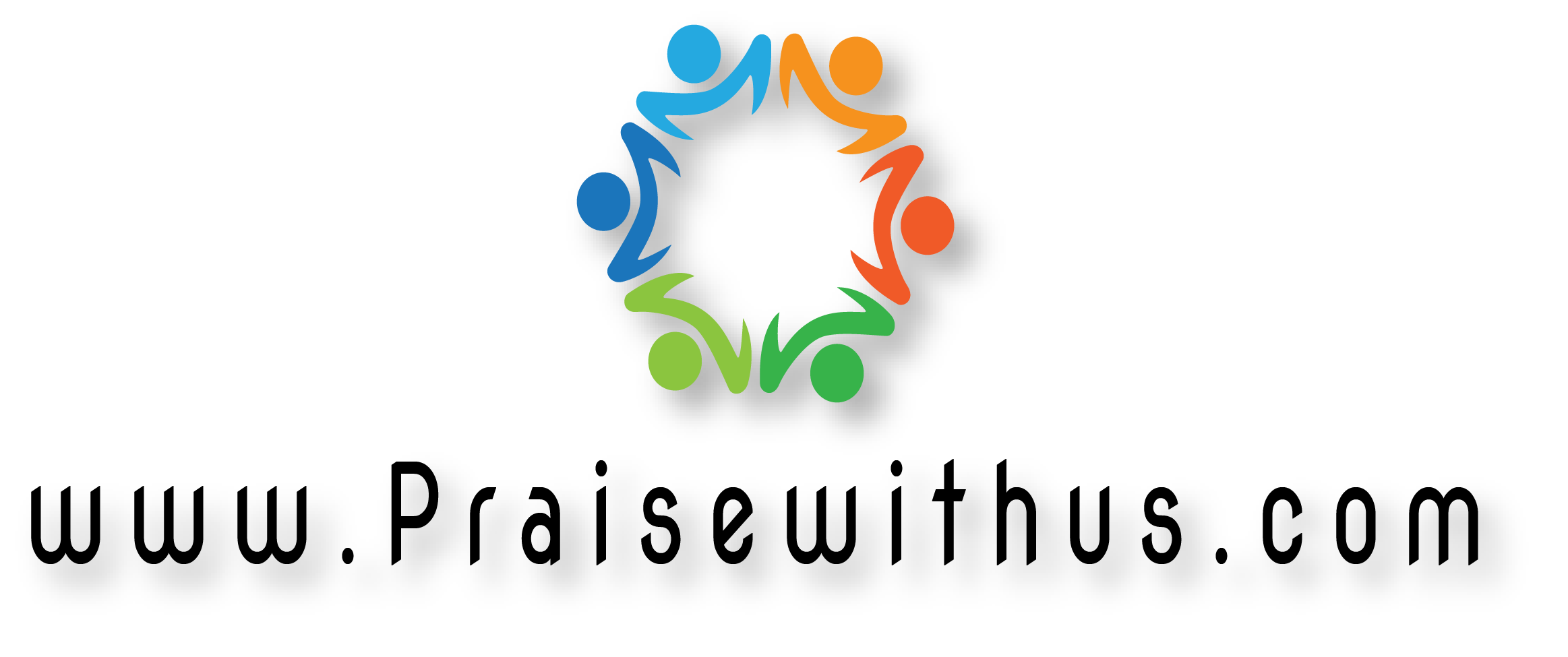 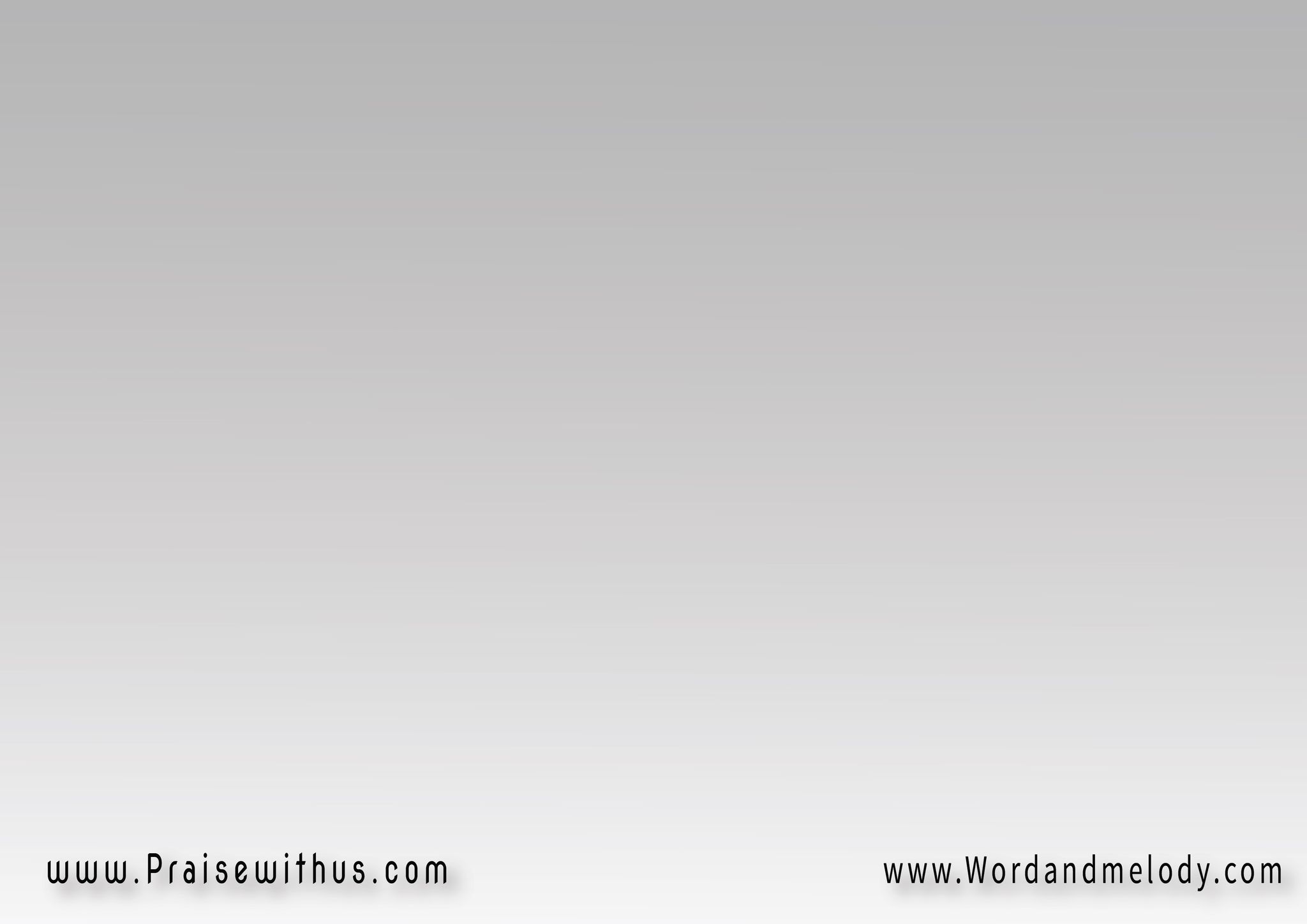 يسوع هو السكة )
تا دونيا)٣
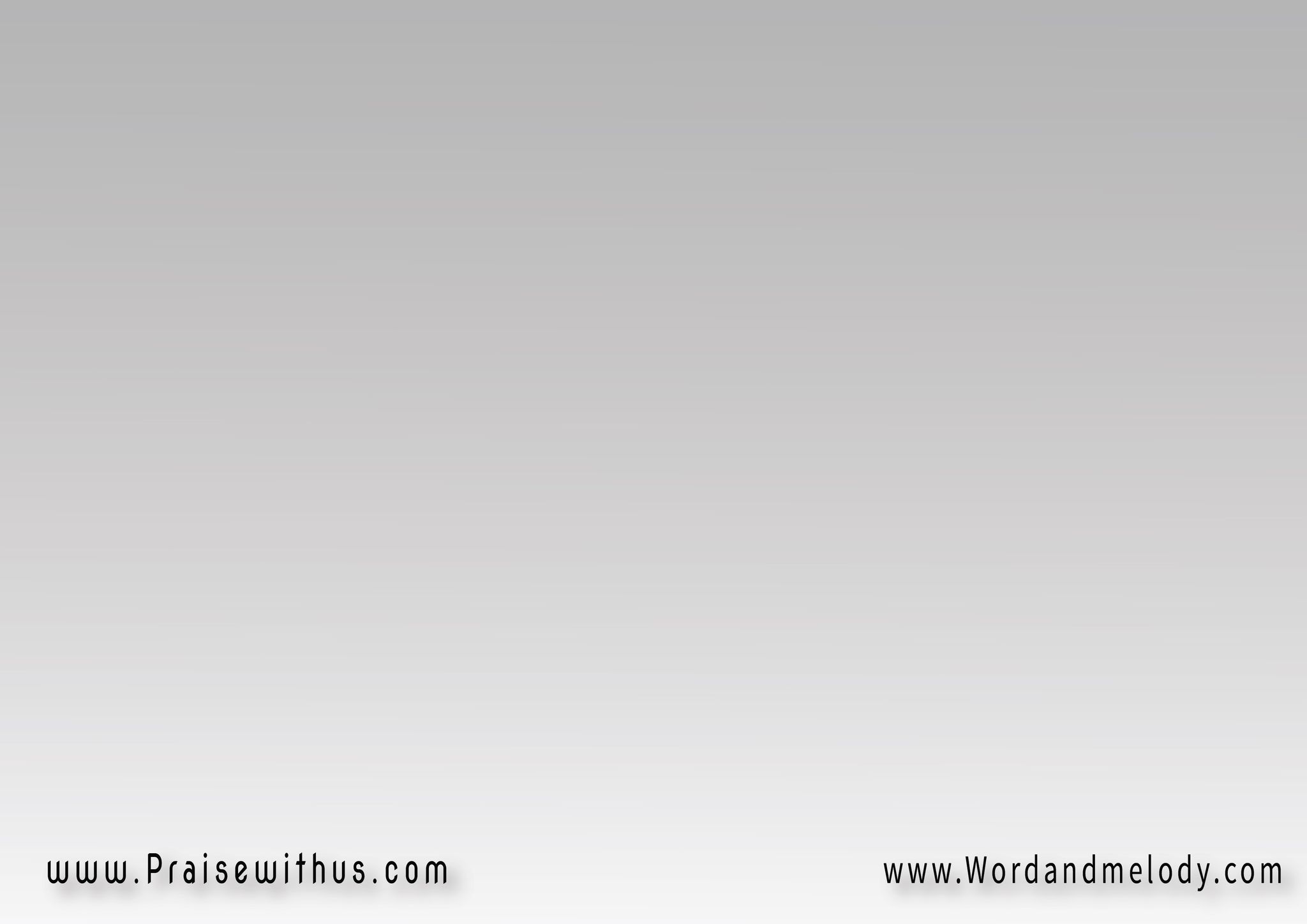 سكة تاني مافي الا يسوع
 سكة تاني وينو
 (سكة تاني مافي الا يسوع)٢
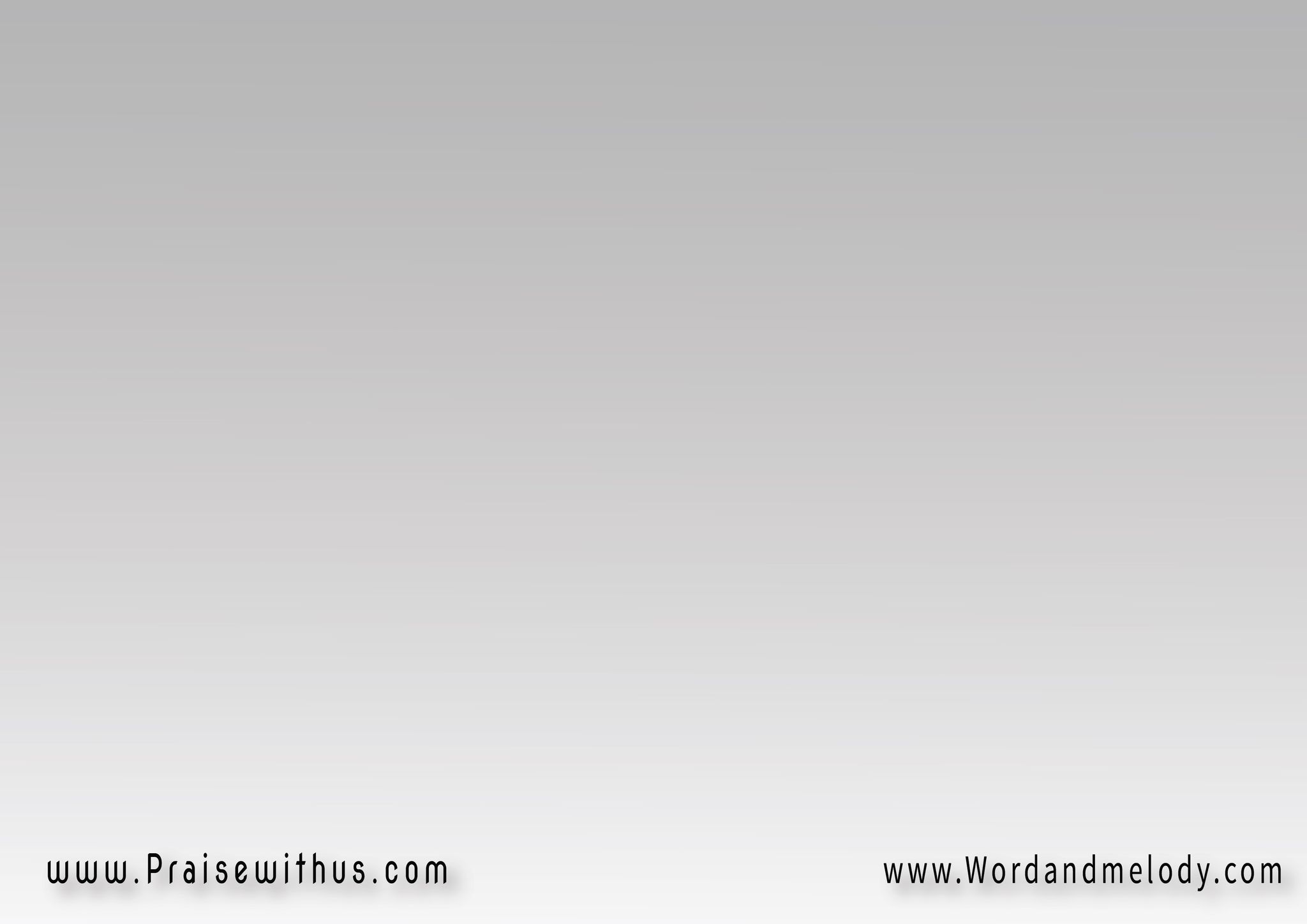 يسوع هو الحياة )
تا دونيا)٣
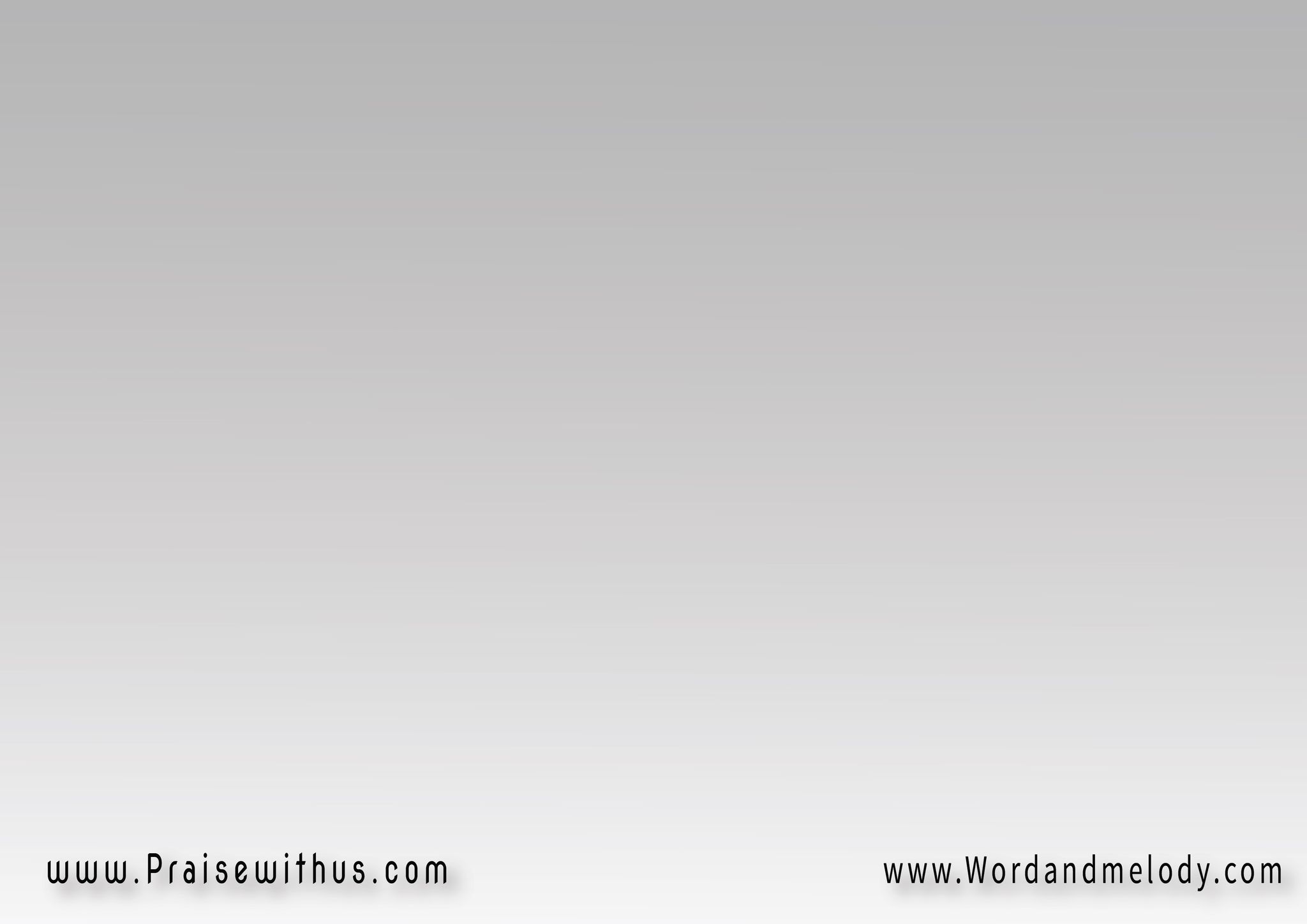 حياة  تاني مافي الا يسوع
حياة تاني وينو
 (حياة تاني مافي الا يسوع)٢
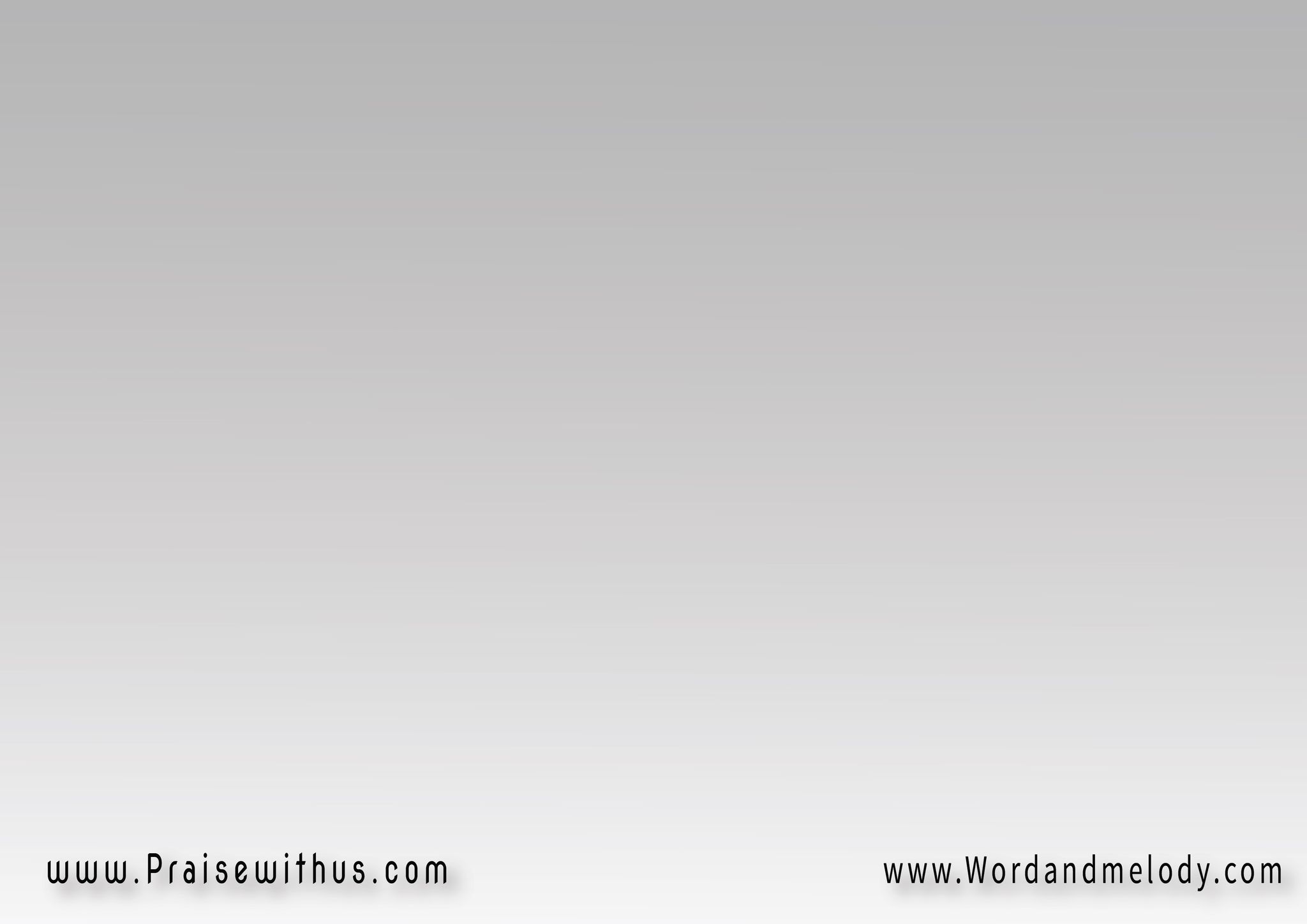 يسوع هو النور )
تا دونيا)٣
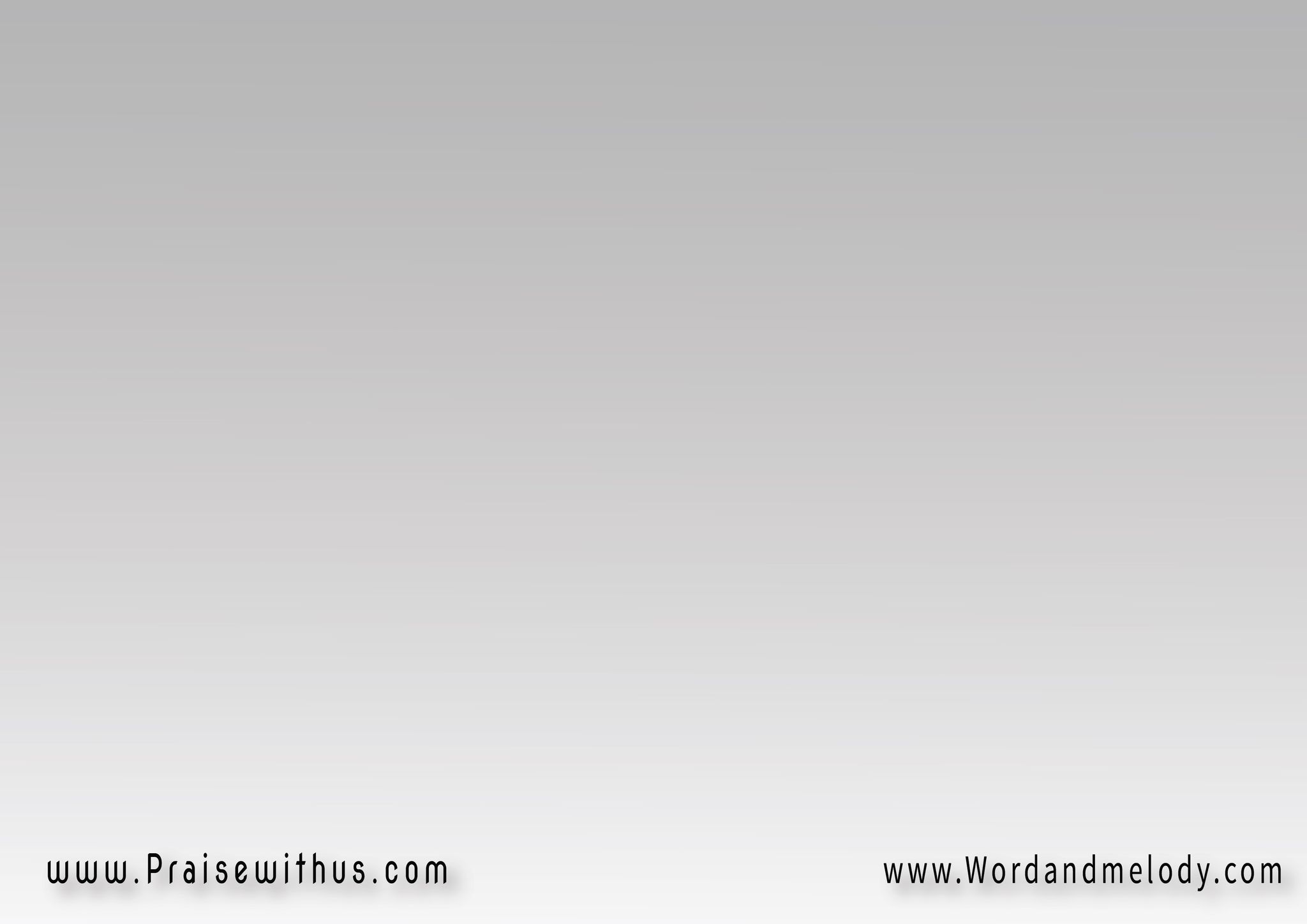 نور تاني مافي الا يسوع
نور تاني وينو
 (نور تاني مافي الا يسوع)٢
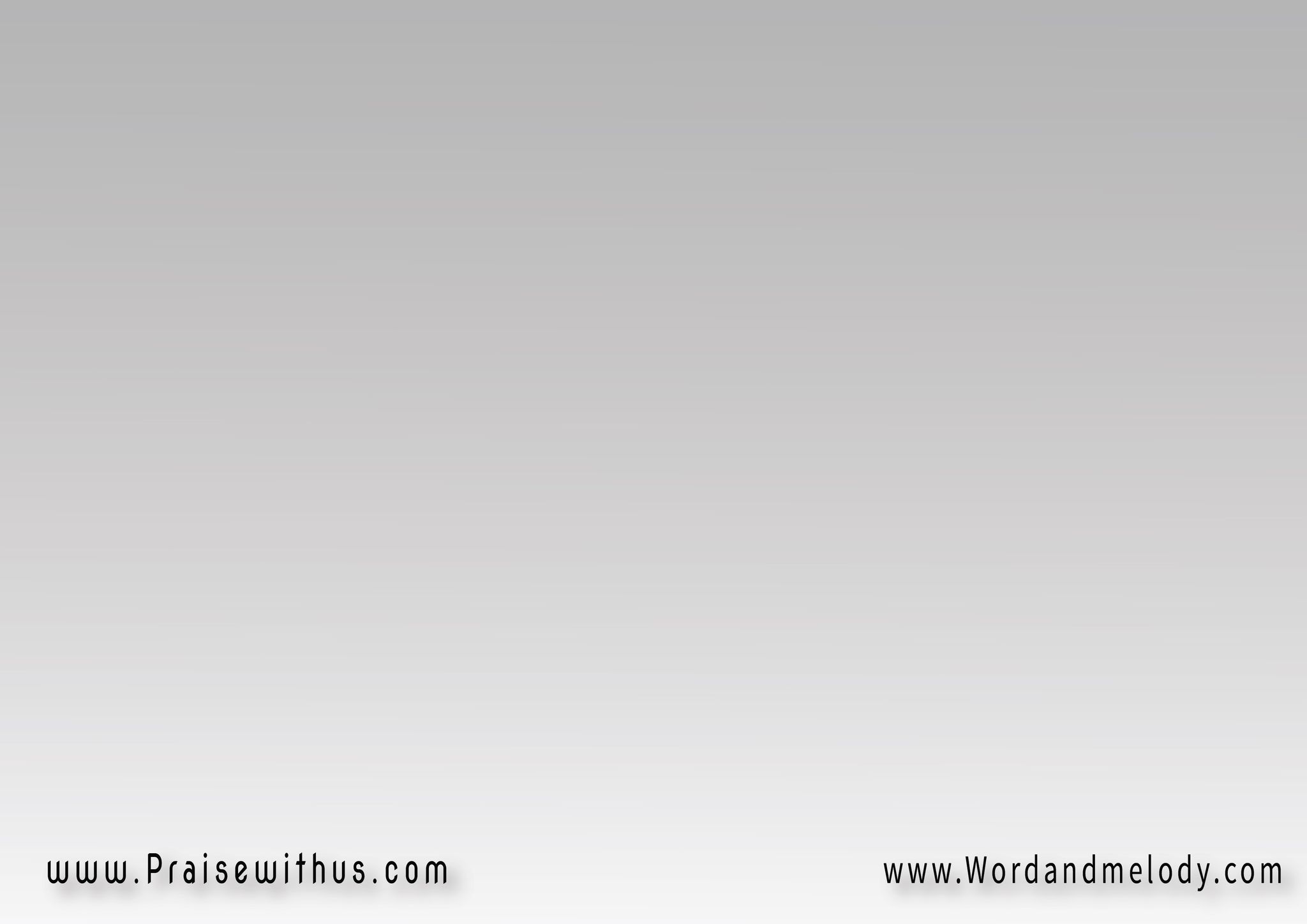 يسوع هو السلام )
تا دونيا)٣
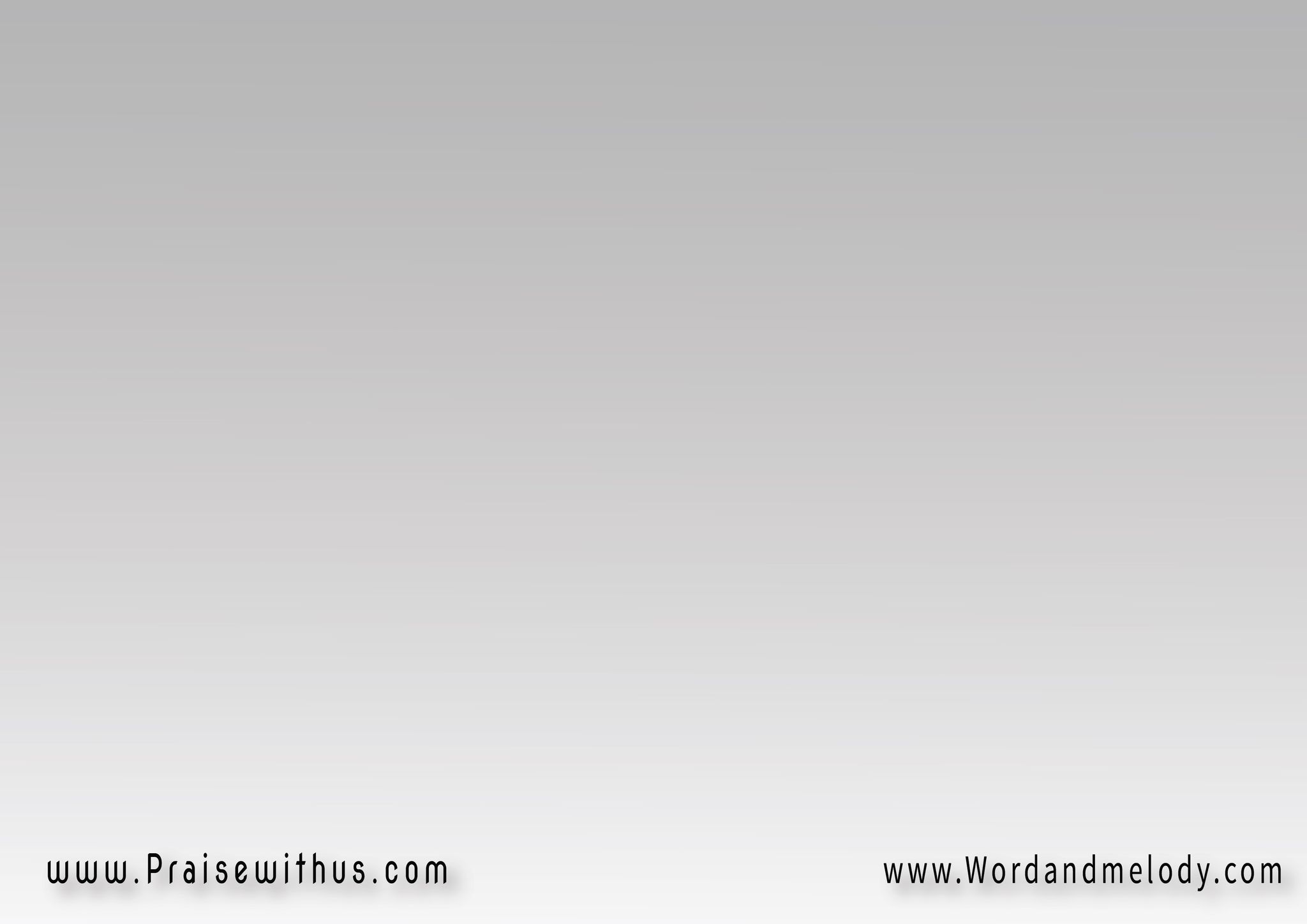 سلام تاني مافي الا يسوع
سلام تاني وينو
 (سلام تاني مافي الا يسوع)٢
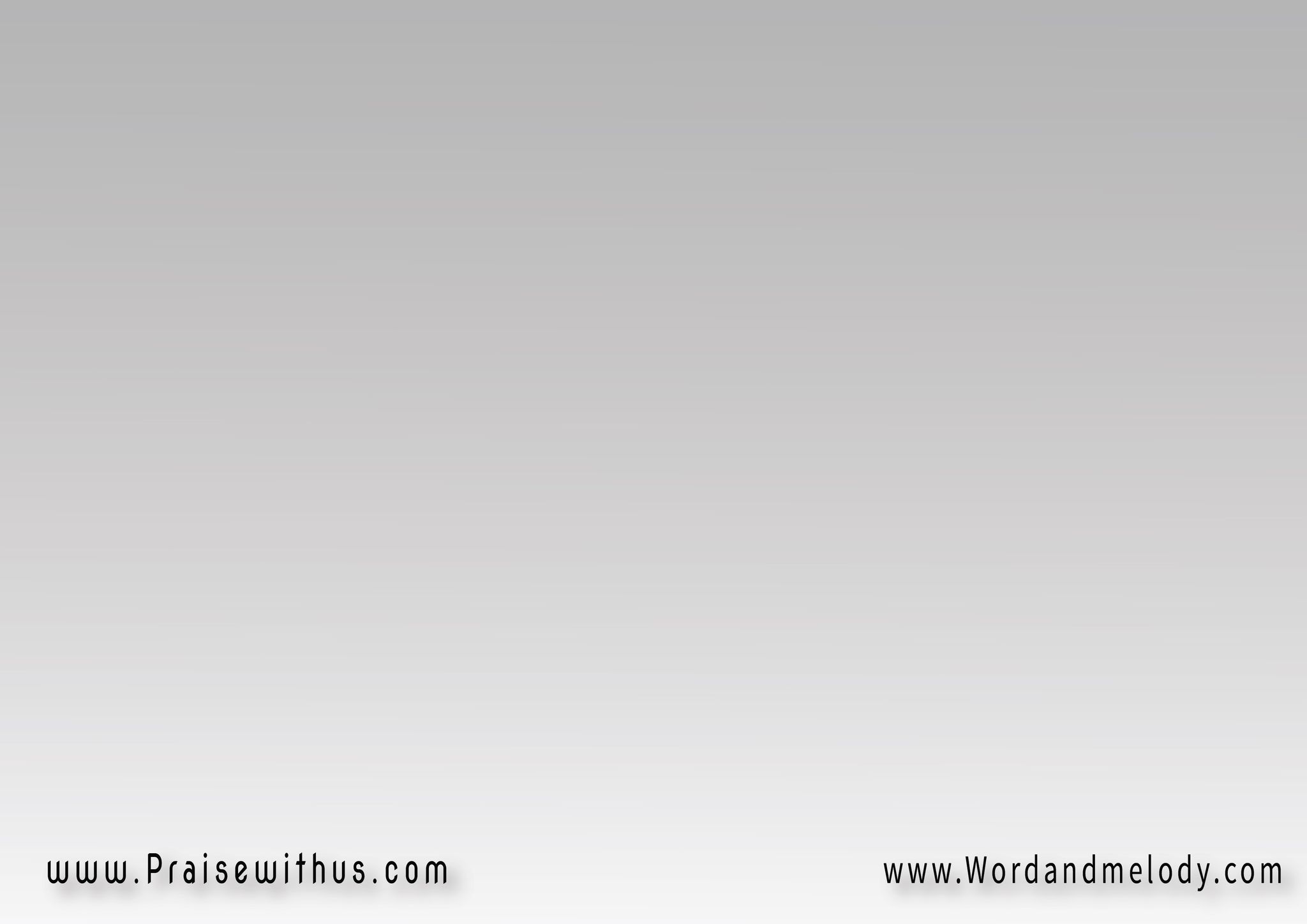 يسوع هو القوة )
تا دونيا)٣
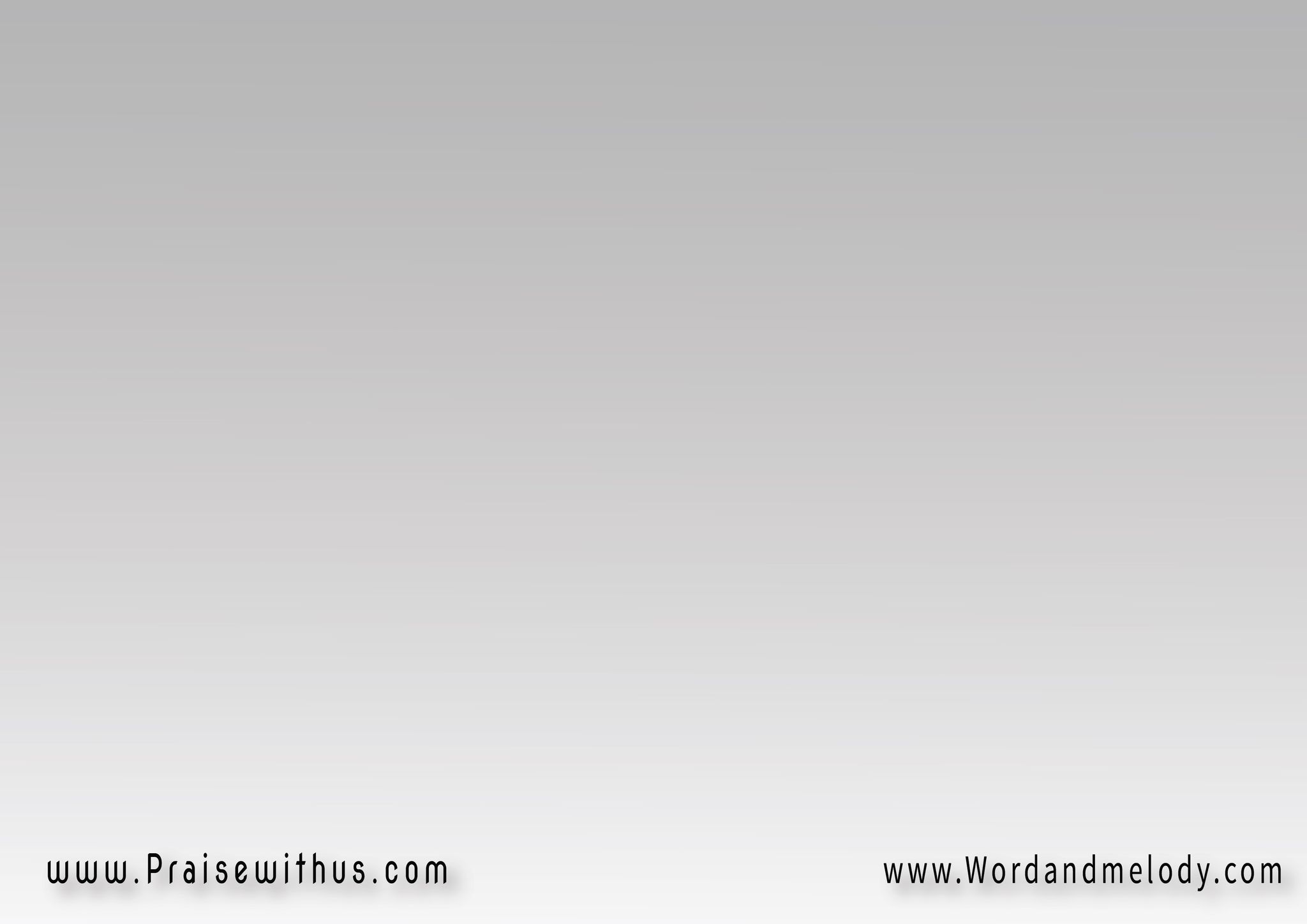 قوة تاني مافي الا يسوع
قوة تاني وينو
 (قوة تاني مافي الا يسوع)٢
سكة تاني مافي الا يسوع
 سكة تاني وينو
 حياة تاني مافي الا يسوع  حياة تاني وينو…
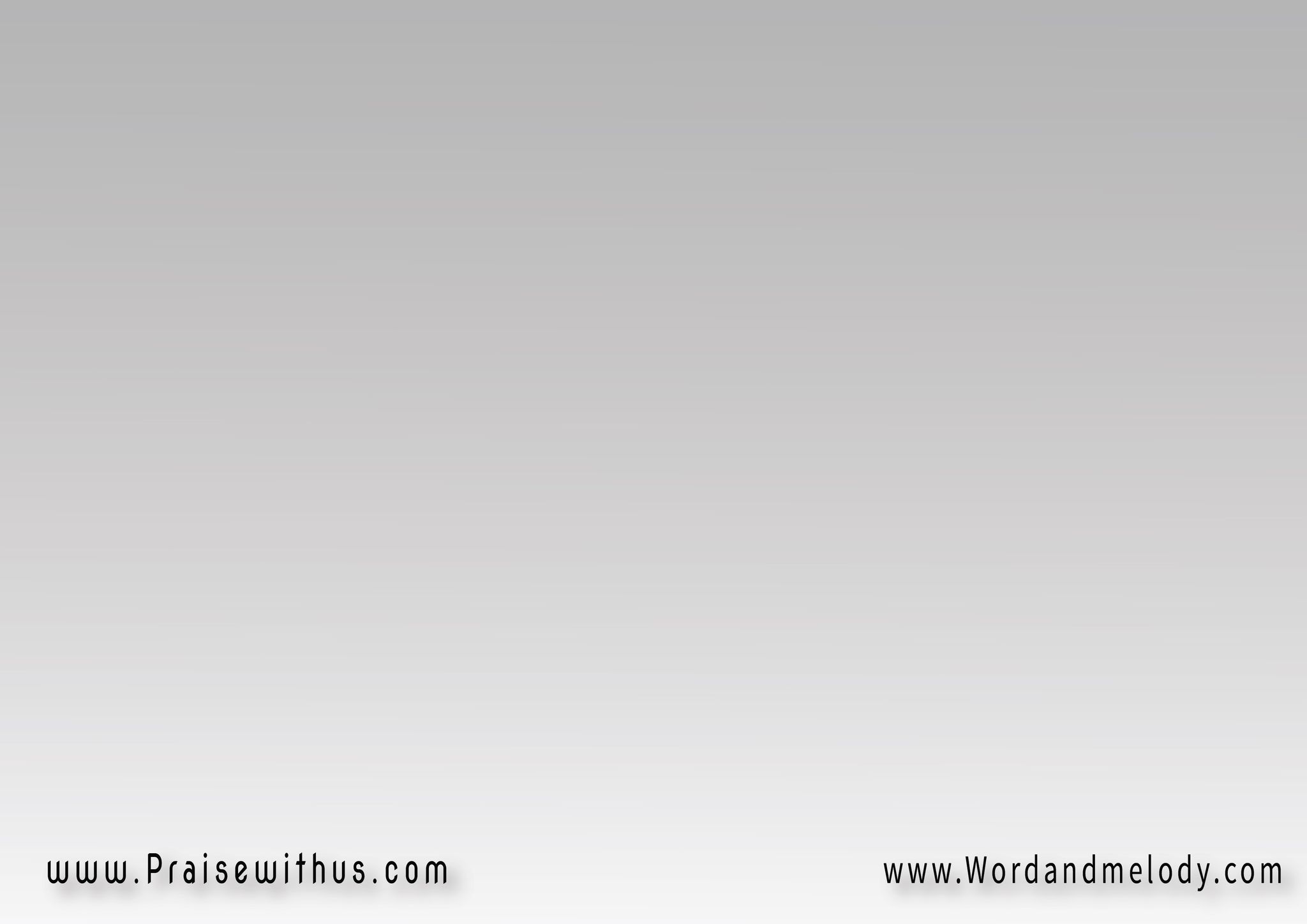 نور تاني مافي الا يسوع
  نور تاني وينو
سلام تاني مافي الا يسوع سلام تاني وينو
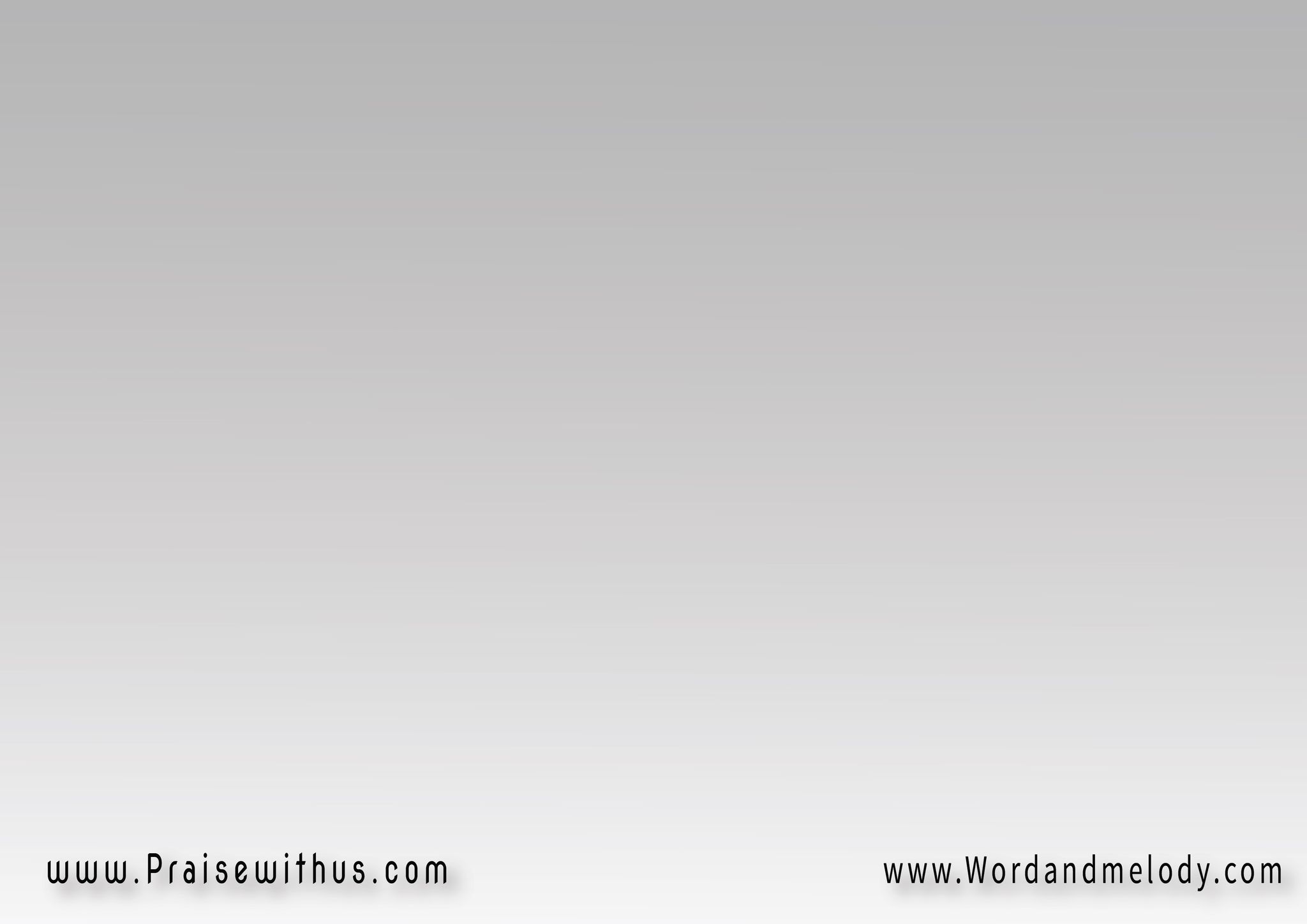 خلاص تاني مافي الا يسوع خلاص تاني وينو
 رجاء تاني مافي الا يسوع
رجاء تاني وينو
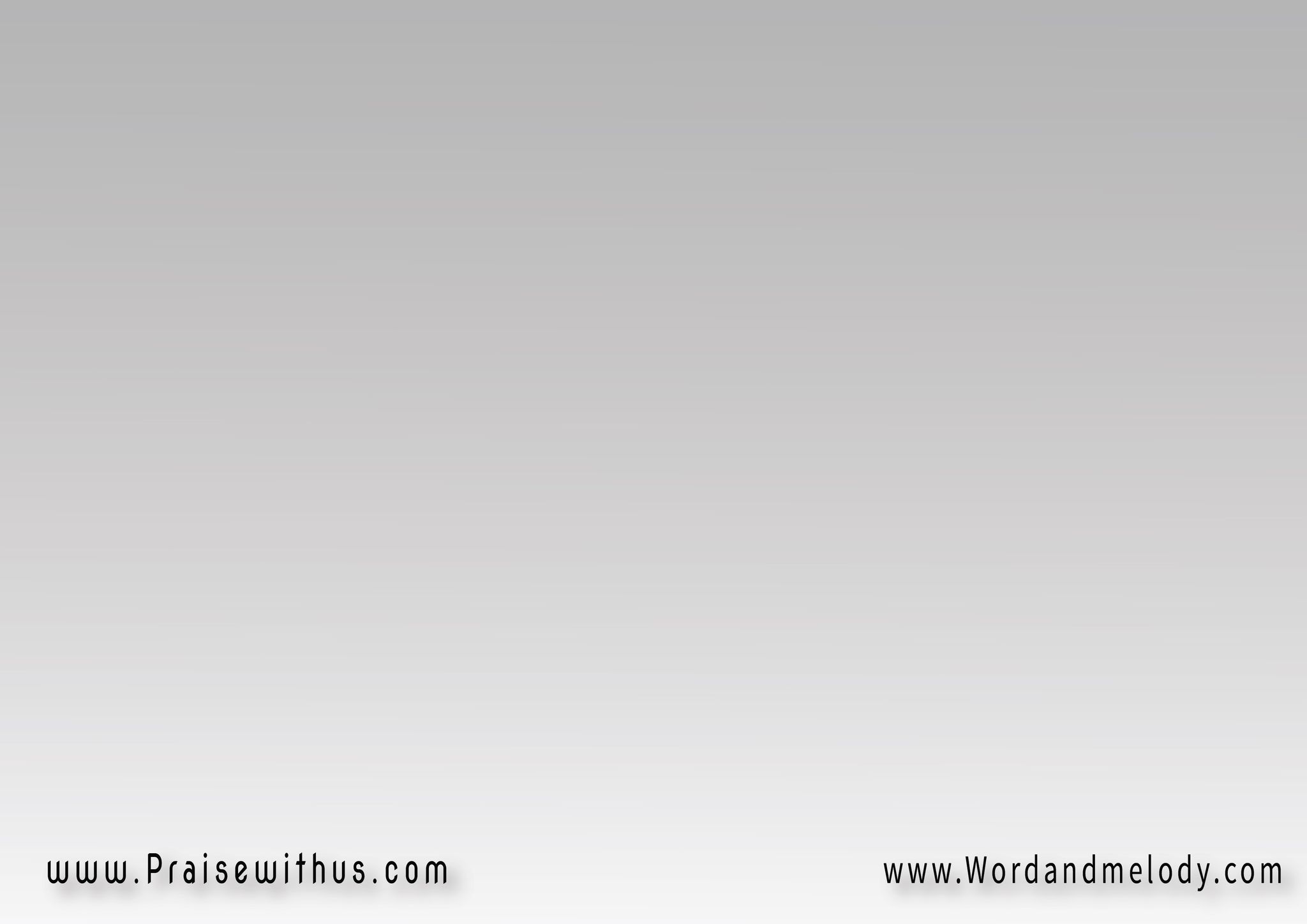 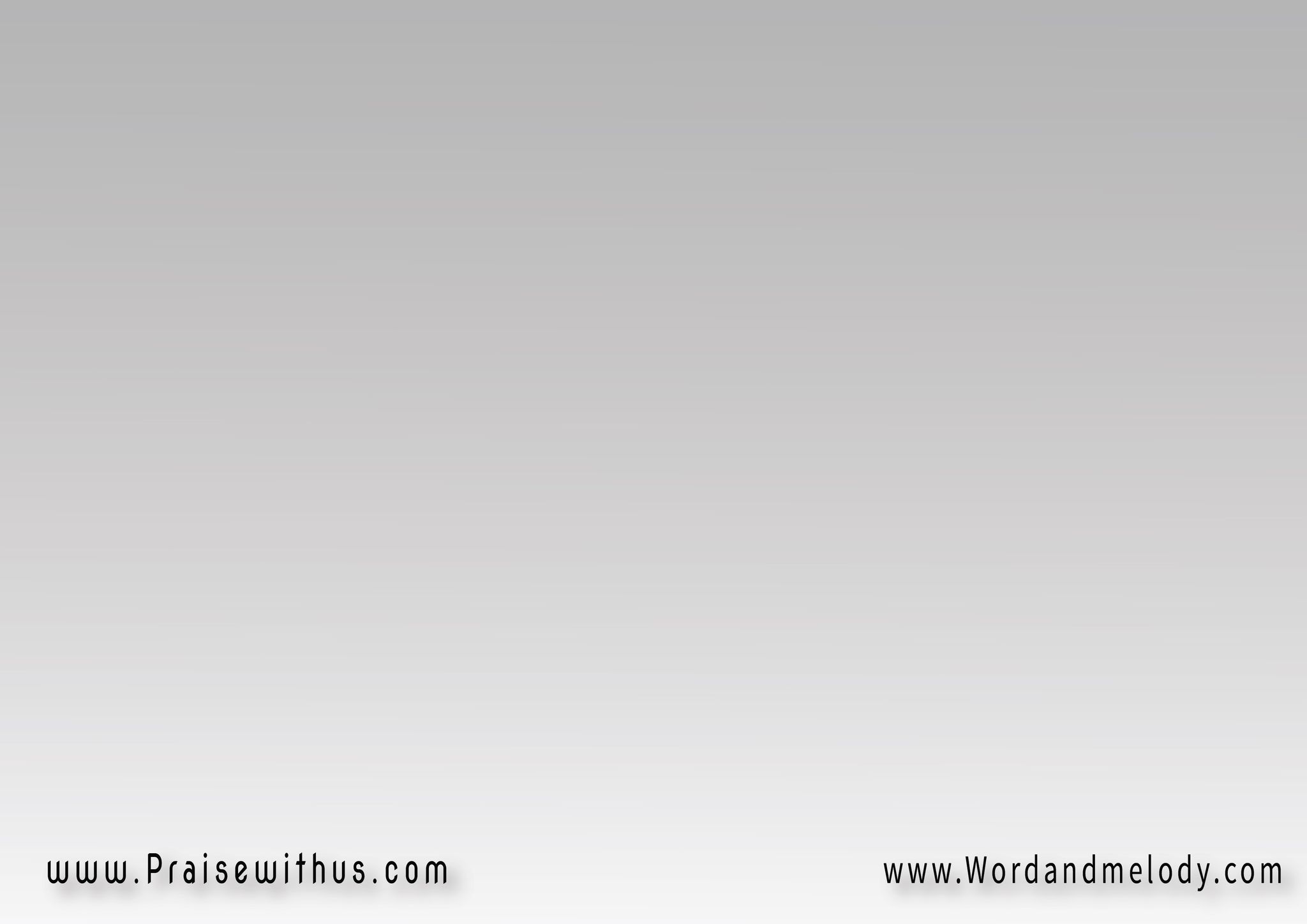 قوة تاني مافي الا يسوع
قوة تاني وينو
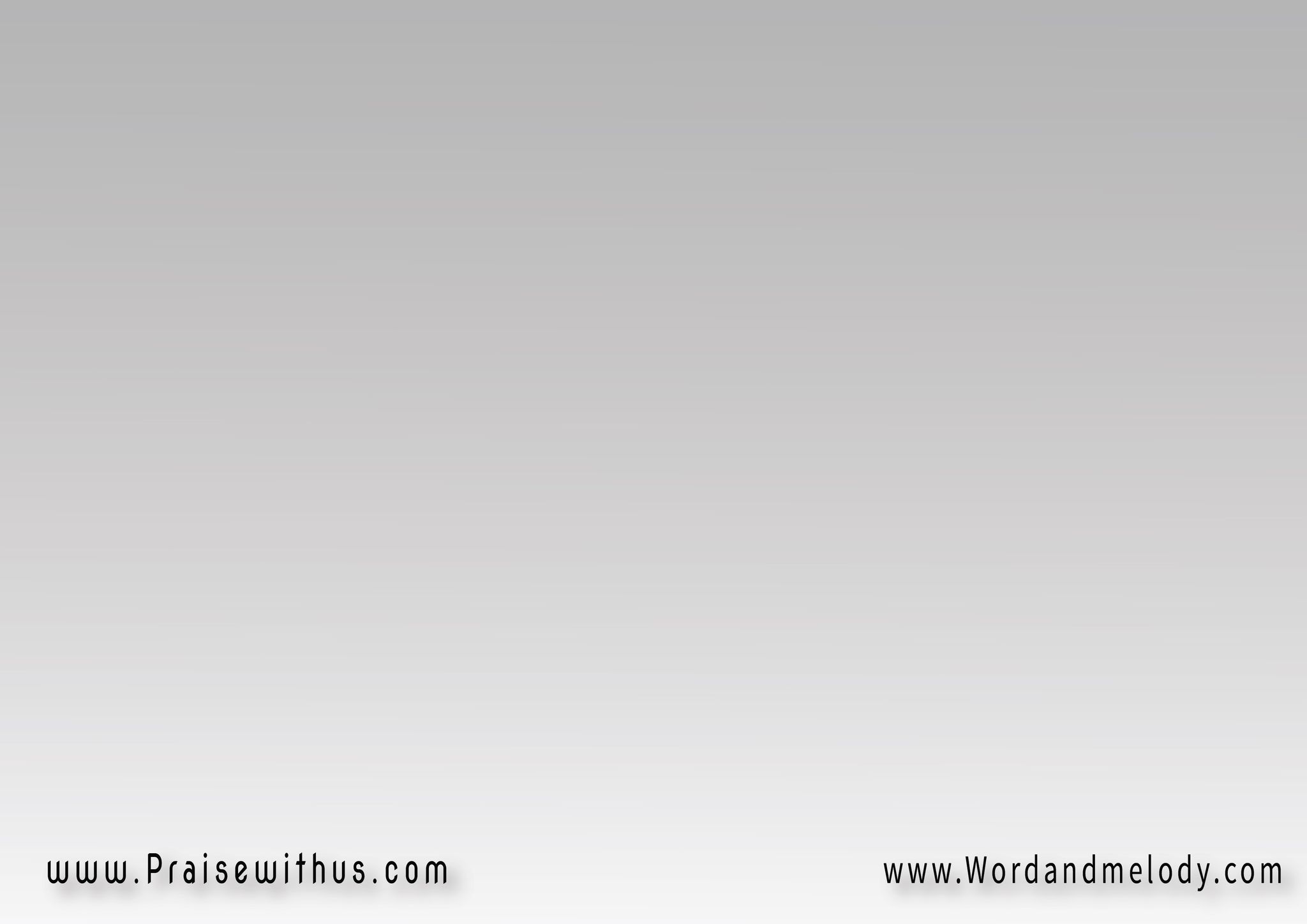 سكة تاني مافي الا يسوع 
سلام تاني مافي الا يسوع 
نور تاني مافي الا يسوع
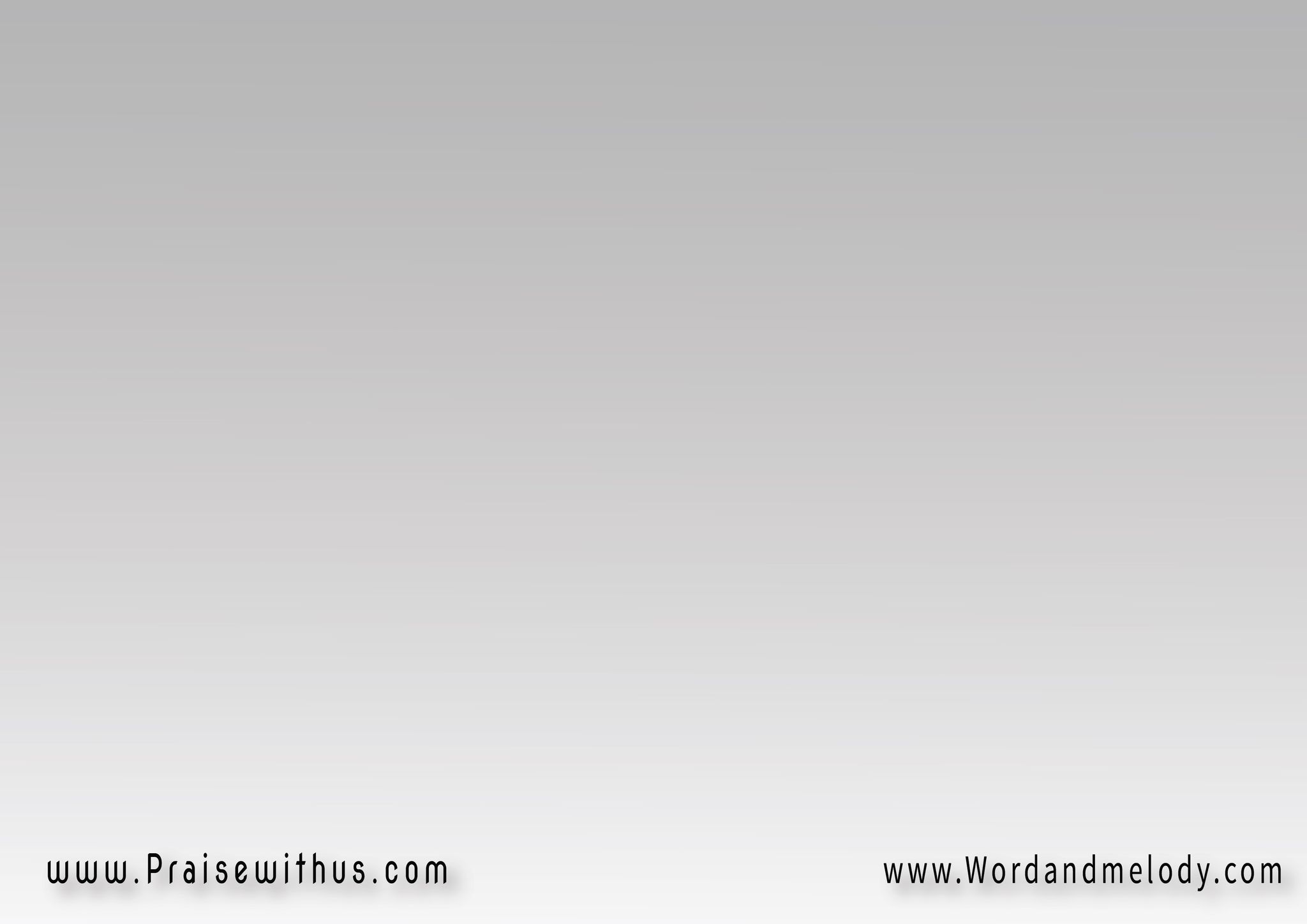 حياة تاني مافي الا يسوع 
قوة تاني مافي الا يسوع
رجاء تاني مافي الا يسوع
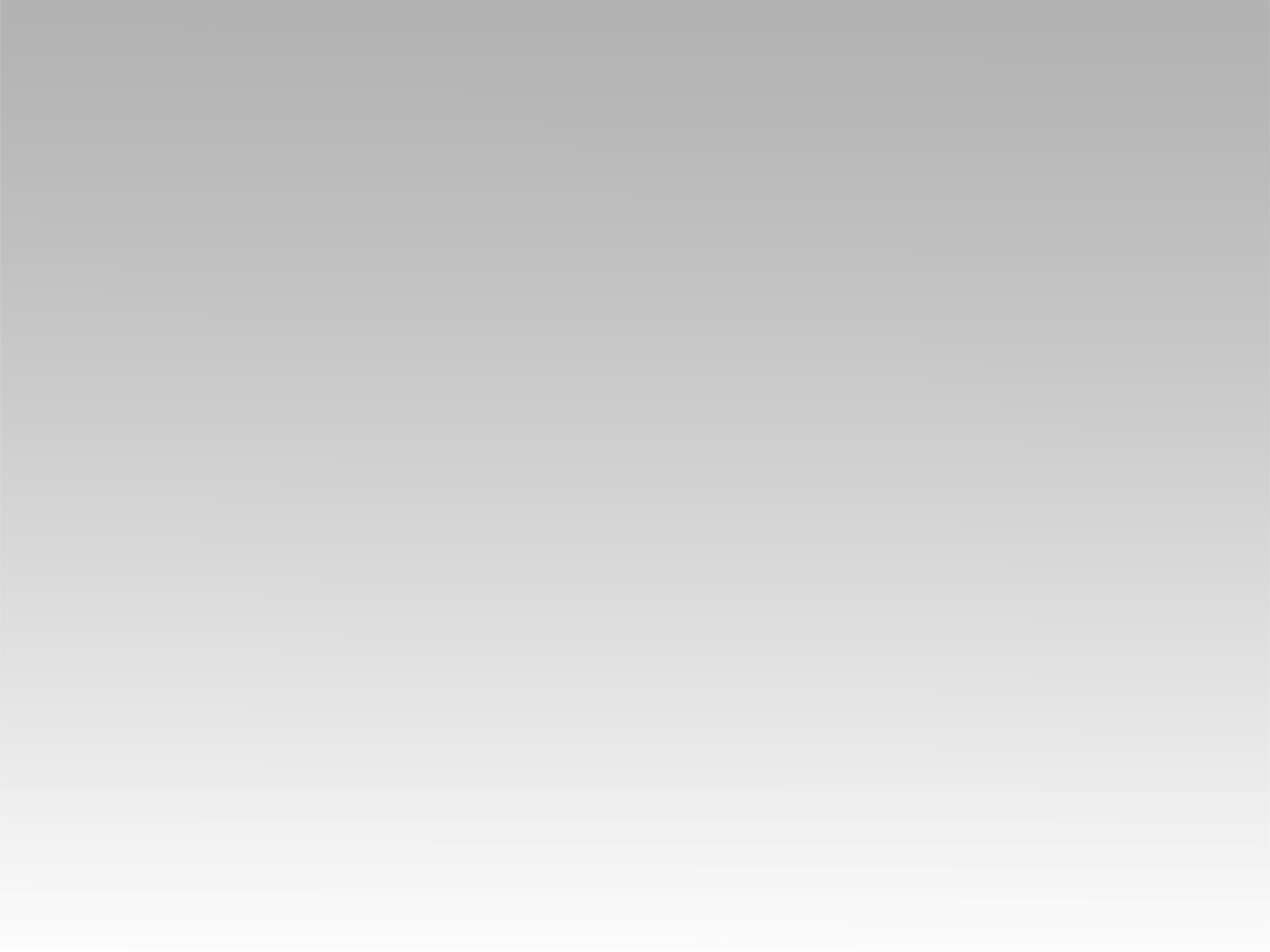 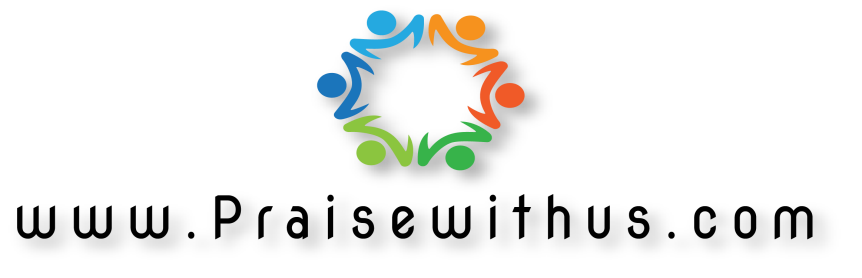